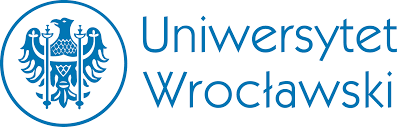 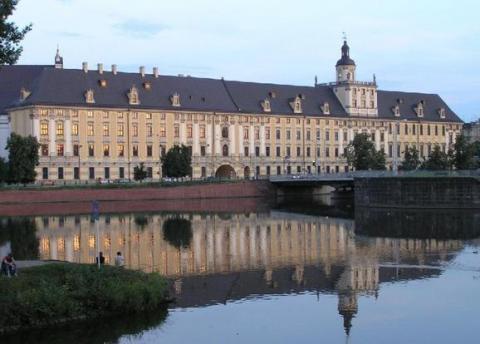 Okoliczności wyłączające winę
dr Dagmara Gruszecka
Podział okoliczności wyłączających winę
Okoliczności wyłączające winę:

stan wyższej konieczności wyłączający winę (art.26 § 2 k.k.)
błąd co do znamion z art. 28 § 1 k.k.
błąd co do okoliczności wyłączającej bezprawność - art. 29 k.k.
błąd co do okoliczności wyłączającej winę - art. 29 k.k.
błąd co do bezprawności – art. 30 k.k.
niepoczytalność – art. 31 § 1 k.k.
Okoliczności umniejszające winę:
błąd co do znamienia tworzącego typ zmodyfikowany, od którego zależy łagodniejsza odpowiedzialność karna
 ograniczona poczytalność - 31 § 1 k.k.
 postaci nieusprawiedliwonego błędu pozostałych rodzajów
 Problem tzw. pozaustawowych okoliczności wyłączających winę
Stan wyższej konieczności
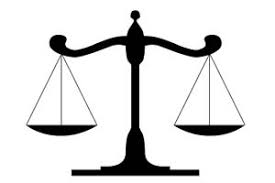 W zależności od relacji miedzy wartością dobra ratowanego a poświęcanego stan wyższej konieczności może być (zamiast kontratypu) okolicznością wyłączającą winę.

Art.26 § 2. Nie popełnia przestępstwa także ten, kto, ratując dobro chronione prawem w warunkach określonych w § 1, poświęca dobro, które nie przedstawia wartości oczywiście wyższej od dobra ratowanego.

 elementem decydującym o wyróżnieniu jest tu proporcja pomiędzy dobrami - poświęcane dobro nie może mieć wartości oczywiście wyższej od dobra ratowanego.
 wszelkie inne przesłanki i zasady stanu wyższej konieczności pozostają bez zmian
 ten stan również charakteryzują wspomniane wcześniej zasady. Są to zasady: subsydiarności i proporcjonalności oraz zasada wyłączenia
Stan wyższej konieczności
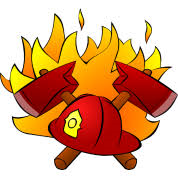 Zasada wyłączenia

 Art. 26 § 4. Przepisu § 2 nie stosuje się, jeżeli sprawca poświęca dobro, które ma szczególny obowiązek chronić nawet z narażeniem się na niebezpieczeństwo osobiste.
Na stan wyższej konieczności nie może się powołać sprawca poświęcający dobro, które ma szczególny obowiązek chronić, nawet z narażeniem się na niebezpieczeństwo osobiste, ale tylko w sytuacji, w której oba dobra są równej wartości lub dobro poświęcone przedstawiałoby wartość oczywiście wyższą od dobra ratowanego. 
Sprawca taki uznawany jest za kwalifikowanego gwaranta bezpieczeństwa dóbr pozostających pod jego ochroną
Niebezpieczeństwo osobiste oznacza narażanie własnych dóbr takich jak życie, zdrowie czy wolność osobistą. Chodzi zatem o zwiększony obowiązek, najczęściej związany z wykonywaniem określonego zawodu czy służby.
Istota błędu
Błąd – jest zjawiskiem o podłożu psychologicznym. wyraża się w rozbieżności pomiędzy rzeczywistością a jej odbiciem w świadomości człowieka

 często przyjmuje się dwupostaciowość błędu, jako: nieświadomości i urojenia (mylnego wyobrażenia)
 errr facti i error iuris
 błąd diagnostyczny i błąd prognostyczny

 błąd sprawcy a wyłączenie winy
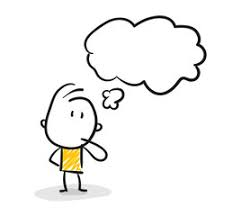 Błąd co do znamion
Błąd co do znamion tworzących typ podstawowy 

Art. 28 § 1. Nie popełnia przestępstwa, kto pozostaje w usprawiedliwionym błędzie co do okoliczności stanowiącej znamię czynu zabronionego.

Błąd zasadniczo wyłącza – na zasadzie art. 9 § 1 k.k. – umyślność, gdyż skutkuje zdekompletowaniem znamion typu przestępstwa umyślnego i „brakiem odpowiedzialności karnej z uwagi na to, że nie zostały zrealizowane znamiona strony podmiotowej umyślnego typu czynu zabronionego” . Taki błąd powoduje, że nie jest spełniona ogólna przesłanka zawinienia, bo czyn nie wyczerpuje ustawowych znamion typu. Jeżeli błąd był wynikiem okoliczności usprawiedliwiających go, wówczas należy przyjąć, że sprawca nie mógł subiektywnie przewidzieć znaczenia popełnionego czynu. W takiej sytuacji wyłączona jest również możliwość przypisania winy
Gdy natomiast błąd jest nieusprawiedliwiony, sprawca popełnia czyn nieumyślnie - „błąd nieusprawiedliwiony, co prawda wykluczy przypisanie umyślności, nie stanowi jednak przeszkody do pociągnięcia sprawcy do odpowiedzialności karnej za popełnienie przestępstwa nieumyślnego"
Błąd co do znamion
Błąd co do znamion tworzących typ podstawowy 

Błąd musi być:
 istotny (tj. dotyczyć okoliczności stanowiącej znamię typu czynu zabronionego, a nie jakiejkolwiek okoliczności tworzącej stan faktyczny. Mogą to być zarówno okoliczności statyczne, jak i dynamiczne)
 popełniony w dobre wierze
 usprawiedliwiony (błąd nieusprawiedliwiony wyłącza bowiem jedynie możliwość popełnienia przestępstwa umyślnego) 
Błąd jest usprawiedliwiony, gdy wynika z tego rodzaju przyczyn, które eliminowałyby po stronie sprawcy możliwość postawienia mu zarzutu.
Błąd co do znamion
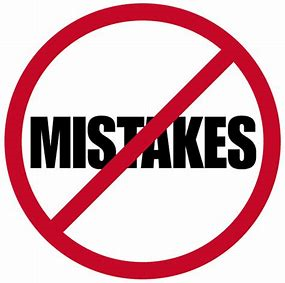 Błąd usprawiedliwiony	
		
błąd, "którego nie można było uniknąć nawet przez podjęcie wcześniejszych działań, które dostarczyłyby sprawcy odpowiednich informacji czy wiedzy pozwalającej na rozpoznanie faktycznego znaczenia czynu" (Wróbel, Zoll) 
Jest to jednak zawsze pojęcie ocenne. 
 tym samym pojęciem błędu usprawiedliwionego posługuje się ustawodawca nie tylko w art. 28 § 1 KK, ale także w art. 28 § 2, art. 29 i 30 k.k.
Kryteria oceny. Przy ocenie co do usprawiedliwienia błędu powstaje problem, czy ocena powinna być relatywizowana do subiektywnego przekonania sprawcy, czy powinno się jej dokonywać na podstawie kryteriów zewnętrznych, obiektywnych.
Błąd co do znamion
„Błąd co do przedmiotowego znamienia czynu (…) nie może dotyczyć wszakże takich (…) znamion czynu, które same są aktami świadomości bądź innymi procesami psychicznymi sprawcy. Inaczej mówiąc, błąd co do okoliczności stanowiącej znamię czynu zabronionego może dotyczyć tylko znamion przedmiotowych. Przedmiotem błędu mogą być wszystkie znamiona charakteryzujące przedmiotową stronę czynu, niezależnie od tego, czy mają charakter opisowy czy ocenny, czy dotyczą faktów, czy też pojęć prawnych" (wyr. SN z 20.2.1997 r., V KKN 188/96, Prok. i Pr. – wkł. 1998, Nr 5, poz. 1).

 błąd co do znamion ocennych
 błąd co do znamion wyrażających klauzule normatywne (np. „wbrew obowiązkowi”, „wbrew przepisom ustawy”, „bez wymaganego zezwolenia”)
Błąd co do znamion
2) 	Błąd co do znamion tworzących typ zmodyfikowany

Błąd co do znamienia tworzącego typ uprzywilejowany
§ 2. Odpowiada na podstawie przepisu przewidującego łagodniejszą odpowiedzialność sprawca, który dopuszcza się czynu w usprawiedliwionym błędnym przekonaniu, że zachodzi okoliczność stanowiąca znamię czynu zabronionego, od której taka łagodniejsza odpowiedzialność zależy.
Błąd co do znamienia tworzącego typ kwalifikowany
(tradycyjny pogląd różnicuje funkcje tego błędu w zależności od tego, czy mamy do czynienia z okolicznością statyczną czy dynamiczną); wyraża się jednak też pogląd, że przepis art. 28 § 2 KK ma zastosowanie również do przypadków błędu co do okoliczności stanowiącej ustawowe znamię decydujące o powstaniu typu kwalifikowanego
Błąd co do znamion
2) 	Błąd co do znamion tworzących typ zmodyfikowany

„Defekt broni był w rozumieniu oskarżonego, nieposiadającego przygotowania fachowego z zakresu rusznikarstwa lub balistyki, tego rodzaju, że wykluczał możliwość oddania z niej strzału. Dopiero bowiem specjalne postępowanie, przedstawione przez biegłego, posiadającego wiedzę fachową i doświadczenie zawodowe, strzał taki umożliwiało. Okoliczności te uzasadniają ocenę, iż błędne przekonanie oskarżonego było usprawiedliwione. Sąd Apelacyjny podzielił tym samym dominujący w doktrynie prawa karnego pogląd, iż przepis art. 28 § 2 KK ma również zastosowanie do stanów faktycznych, w których sprawca przestępstwa realizuje znamiona typu kwalifikowanego, mylnie wyobrażając sobie realizację znamion typu podstawowego. Błąd co do cechy używanej przez oskarżonego broni dotyczył tak zwanej okoliczności statycznej, a więc takiej, która istniała już w chwili czynu. W sytuacji, gdy z taką właśnie okolicznością błędne przekonanie sprawcy jest związane, konsekwencją jest wykluczenie możliwości przypisania sprawcy popełnienia czynu zabronionego typu kwalifikowanego” (wyr. SA w Katowicach z 15.9.2011 r., II AKA 242/11, OSAK 2011, Nr 4, poz. 3).
Błąd co do kontratypu lub okoliczności wyłączającej winę
Ma postać mylnego wyobrażenia (urojenia) okoliczności wyłączającej bezprawność lub winę
Art. 29 k.k. Nie popełnia przestępstwa, kto dopuszcza się czynu zabronionego w usprawiedliwionym błędnym przekonaniu, że zachodzi okoliczność wyłączająca bezprawność albo winę; jeżeli błąd sprawcy jest nieusprawiedliwiony, sąd może zastosować nadzwyczajne złagodzenie kary. 

urojenie dotyczyć może tylko okoliczności przedmiotowych, nie zaś podmiotu czy okoliczności o charakterze podmiotowym. 
Błąd co do okoliczności wyłączającej winę obejmować może jedynie okoliczności o charakterze przedmiotowym, a nie podmiotowym, gdyż urojenie ich jest niemożliwe, podobnie jak urojenie dotyczące zdolności do zawinienia, np. nieletniość, niepoczytalność
 może dotyczyć każdego kontratypu – ustawowego i pozaustawowego
Błąd co do kontratypu lub okoliczności wyłączającej winę
„Subiektywne przekonanie oskarżonego o pozostawaniu w prawie do obrony, nawet po ucieczce napastnika spod jego mieszkania, nie korzysta z ochrony art. 29 KK. Wyobrażenie sobie (zwane urojeniem), że działa się legalnie, a więc działanie w okolicznościach wyłączających odpowiedzialność karną, wymaga jednak zaistnienia pewnych obiektywnych warunków tłumaczących takie wyobrażenie. W przeciwnym wypadku granice prawa i bezprawności kształtowane byłyby ocenami ściśle osobistymi, subiektywnymi, niemożliwymi do tworzenia norm powszechnych, ujednoliconych i równych dla ogółu. Oznaczałoby to rozmycie granic prawa" (wyr. SA w Warszawie z 16.5.2014 r., II AKA 120/14, Legalis).
"Błąd usprawiedliwiony (art. 29 KK) to taka sytuacja, która w obiektywnej ocenie stanu z czasu badanego zachowania wskazuje jednoznacznie, że działający miał prawo do mylnego rozeznania stanu faktycznego. W zakresie usprawiedliwionego błędu co do działania w obronie koniecznej mieści się sytuacja, w której istniało pewne prawdopodobieństwo naruszenia dobra chronionego prawem, ale nie było ono na tyle wysokie, by można było mówić o bezpośredniości zamachu. Jeśli zaś możliwość wystąpienia zamachu będzie mniejsza (ale nie żadna), błąd powinien być uznany za nieusprawiedliwiony, więc dający możliwość nadzwyczajnego złagodzenia kary" (wyr. SO z 24.1.2008 r., II KA 536/07, KZS 2008, Nr 3, poz. 56).
Błąd co do prawa
Art. 30  k.k. Nie popełnia przestępstwa, kto dopuszcza się czynu zabronionego w usprawiedliwionej nieświadomości jego bezprawności; jeżeli błąd sprawcy jest nieusprawiedliwiony, sąd może zastosować nadzwyczajne złagodzenie kary. 
Zachodzi, gdy sprawca nie uświadamia sobie bezprawności czynu czyli myli się co do jego prawnej oceny, sądząc, że jest zgodny z prawem. W sytuacji błędu co do prawa sprawca ma świadomość okoliczności (które w rzeczywistości stanowią ustawowe znamiona czynu), jednak błędnie przyjmuje, że składają się one na zachowanie legalne.
 nieistotne jest natomiast urojenie nielegalności w postaci tzw. przestępstwa urojonego
 Bezprawność przy błędzie z art. 30 KK oznacza sprzeczność z prawem w ogóle, czyli z normą zawartą w systemie prawa, a nie tylko bezprawność karną
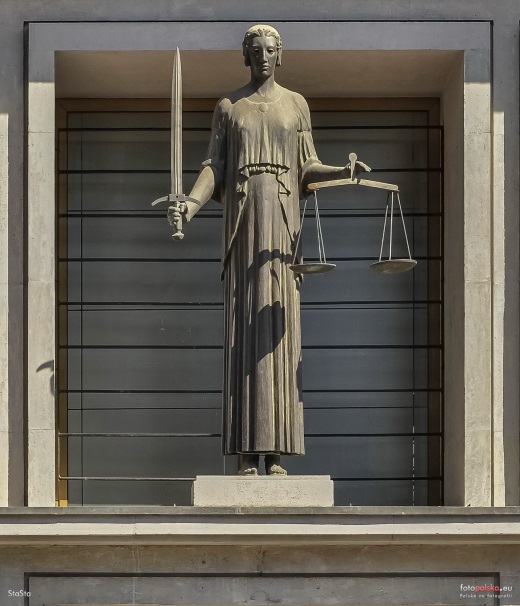 Błąd co do prawa
koncepcja ograniczonej relewancji błędu co do prawa

odpowiedzialność karna sprawcy działającego w błędzie co do prawa i w przypadku tego rodzaju błędu jest uzależniona od tego, czy błąd był usprawiedliwiony, czy też nie. Jeżeli sprawca dopuścił się czynu zabronionego w usprawiedliwionej nieświadomości jego bezprawności – nie popełnia przestępstwa. Natomiast gdy błąd ten jest nieusprawiedliwiony, sprawca ponosi odpowiedzialność karną, ale ewentualnie sąd może zastosować nadzwyczajne złagodzenie kary
 Dla przyjęcia bezprawności czynu nie jest więc konieczne ustalenie, że sprawca znał treść ustawowych znamion czynu zabronionego, gdyż wystarczy ustalenie, że uświadamia sobie, że swoim czynem naruszył przewidzianą regułę postępowania, do której przestrzegania był zobowiązany.
Błąd co do prawa
kryteria oceny usprawiedliwienia

„Kryteria usprawiedliwienia nieświadomości bezprawności mają przede wszystkim charakter obiektywny, co oznacza, że przy ich rozpoznawaniu i ustaleniu należy posłużyć się kryterium normatywnym miarodajnego (wzorcowego) obywatela, a następnie, uwzględniając również kryterium subiektywne, charakterystyczne dla problematyki błędu, należy ocenić, czy miałby on możliwość uniknięcia błędu w postaci nieświadomości bezprawności czynu”(zob. post. SN z 14.5.2003 r., II KK 331/02, OSNwSK, 2003, Nr 1, poz. 969). 
Okolicznościami usprawiedliwiającymi nieświadomość bezprawności mogą być: 
właściwości sprawcy kształtujące stan jego świadomości prawnej, w tym w zdolności przyswajania informacji o prawie, z uwzględnieniem poziomu wykształcenia 
właściwości sprawcy związane z jego obywatelstwem, miejscem zamieszkania, kulturą (też prawną)
przyczyny leżące poza osobą sprawcy  tj. brak informacji albo mylna informacja o prawie
Niepoczytalność
Art. 31 § 1. Nie popełnia przestępstwa, kto, z powodu choroby psychicznej, upośledzenia umysłowego lub innego zakłócenia czynności psychicznych, nie mógł w czasie czynu rozpoznać jego znaczenia lub pokierować swoim postępowaniem.

 tzw. mieszana (psychiatryczno-psychologiczna) metoda określania niepoczytalności
 geneza: choroba psychiczna, upośledzenie umysłowe lub inne zakłócenie czynności psychicznych
 konsekwencje: niemożność w czasie czynu rozpoznania jego znaczenia lub niemożność pokierowania swoim postępowaniem

Niepoczytalny sprawca czynu zabronionego nie popełnia przestępstwa właśnie z powodu braku zdolności do zawinienia, jednak jego czyn jest czynem bezprawnym, co oznacza, że można przeciwko niemu stosować obronę konieczną.
Niepoczytalność
Pojęcie choroby psychicznej obejmuje psychozy o podłożu organicznym oraz psychozy czynnościowe (schizofrenia, która może występować w różnych postaciach – np. katatonii, parafrenii, paranoi czy psychozy maniakalno-depresyjnej
 Upośledzenie umysłowe obejmuje zwłaszcza różne postacie niedorozwoju umysłowego (oligofrenie), które zostały bądź odziedziczone, bądź nabyte we wczesnym dzieciństwie, ale może także odnosić się do upośledzeń nabytych w dalszym życiu np. wskutek urazu mózgu
 inne zakłócenie czynności psychicznych to otwarta grupa zaburzeń, obejmująca wszelkie pozostałe możliwe przypadki zakłóceń psychicznych. Rozumie się je szeroko, a więc zawierają się w nich nie tylko patologiczne zakłócenia czynności psychicznych, lecz także zakłócenia niepatologiczne.
Poczytalność ograniczona
POCZYTALNOŚĆ OGRANICZONA
Przepis art. 31 § 2 KK przewiduje sytuację, w której sprawca ani nie jest niepoczytalny, ani nie jest w pełni poczytalny, gdyż jego poczytalność jest ograniczona. Trudno jest bowiem wyznaczyć sztywną i ścisłą linię oddzielającą oba te stany. Ustawodawca w art. 31 § 2 KK utworzył pole do uwzględniania takich "granicznych" sytuacji, gdy sprawca co prawda nie jest niepoczytalny, ale w czasie popełnienia przestępstwa jego zdolność rozpoznania znaczenia czynu lub kierowania postępowaniem była ograniczona z przyczyn, które są wskazane w art. 31 § 1 KK.

Art. 31 § 2 k.k. Jeżeli w czasie popełnienia przestępstwa zdolność rozpoznania znaczenia czynu lub kierowania postępowaniem była w znacznym stopniu ograniczona, sąd może zastosować nadzwyczajne złagodzenie kary.
Poczytalność ograniczona
POCZYTALNOŚĆ OGRANICZONA

 źródła - Przyjmuje się, że przepis ten jest skorelowany z art. 31 § 1k.k., a więc powodem ograniczonej poczytalności może być choroba psychiczna, upośledzenie umysłowe lub inne zakłócenie czynności psychicznych. Szczegółowych wskazań co do tych źródeł dostarcza psychiatria. W literaturze przyjmuje się, że źródłem ograniczenia poczytalności może być każdego rodzaju zaburzenie psychiczne, czyli każdy stan psychiczny, jeżeli tylko w efekcie wywoła on wskazane w art. 31 § 2 KK skutki w psychice sprawcy przestępstwa 
 Ograniczona poczytalność nie stanowi okoliczności wyłączającej winę, sprawca działający w takim stanie ma zdolność do zawinienia, popełnia przestępstwo. Jest natomiast okolicznością umniejszającą winę. Obniża ona zatem stopień winy, co w nawiązaniu do limitującej funkcji winy powinno znaleźć odbicie w wymiarze kary.
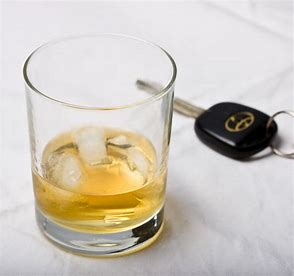 Poczytalność ograniczona
WPRAWIENIE SIĘ W STAN NIETRZEŹWOŚCI LUB ODURZENIA

Art. 31 § 3 k.k. Przepisów § 1 i 2 nie stosuje się, gdy sprawca wprawił się w stan nietrzeźwości lub odurzenia powodujący wyłączenie lub ograniczenie poczytalności, które przewidywał albo mógł przewidzieć.

art. 31 § 3. a zasada koincydencji
 Stan nietrzeźwości, zgodnie z treścią art. 115 § 16 KK, zachodzi, gdy zawartość alkoholu we krwi przekracza 0,5 promila lub prowadzi do stężenia przekraczającego tę wielkość, a także gdy zawartość alkoholu w 1 dm3 wydychanego powietrza przekracza 0,25 mg lub prowadzi do stężenia wyższego, ale                przypadki tzw. upojenia patologicznego
 Stan nietrzeźwości lub odurzenia może powodować wyłączenie lub ograniczenie poczytalności.
 Pojęcie samowprawienia się w stan odurzenia
 Sprawca ponadto musi mieć świadomość tego, że wprowadzając się w stan nietrzeźwości, doprowadzi się do wyłączenia lub ograniczenia poczytalności, albo jeżeli nie przewidywał takiej reakcji, to ciążyć na nim powinna powinność przewidywania takich skutków.
... jakieś pytania?